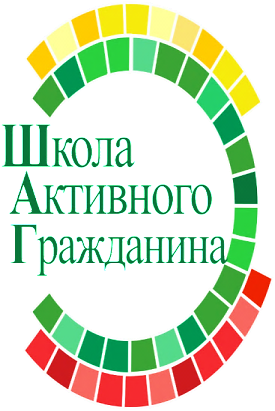 РОДИНА МОЯ БЕЛАРУСЬ В ЛИЦАХ
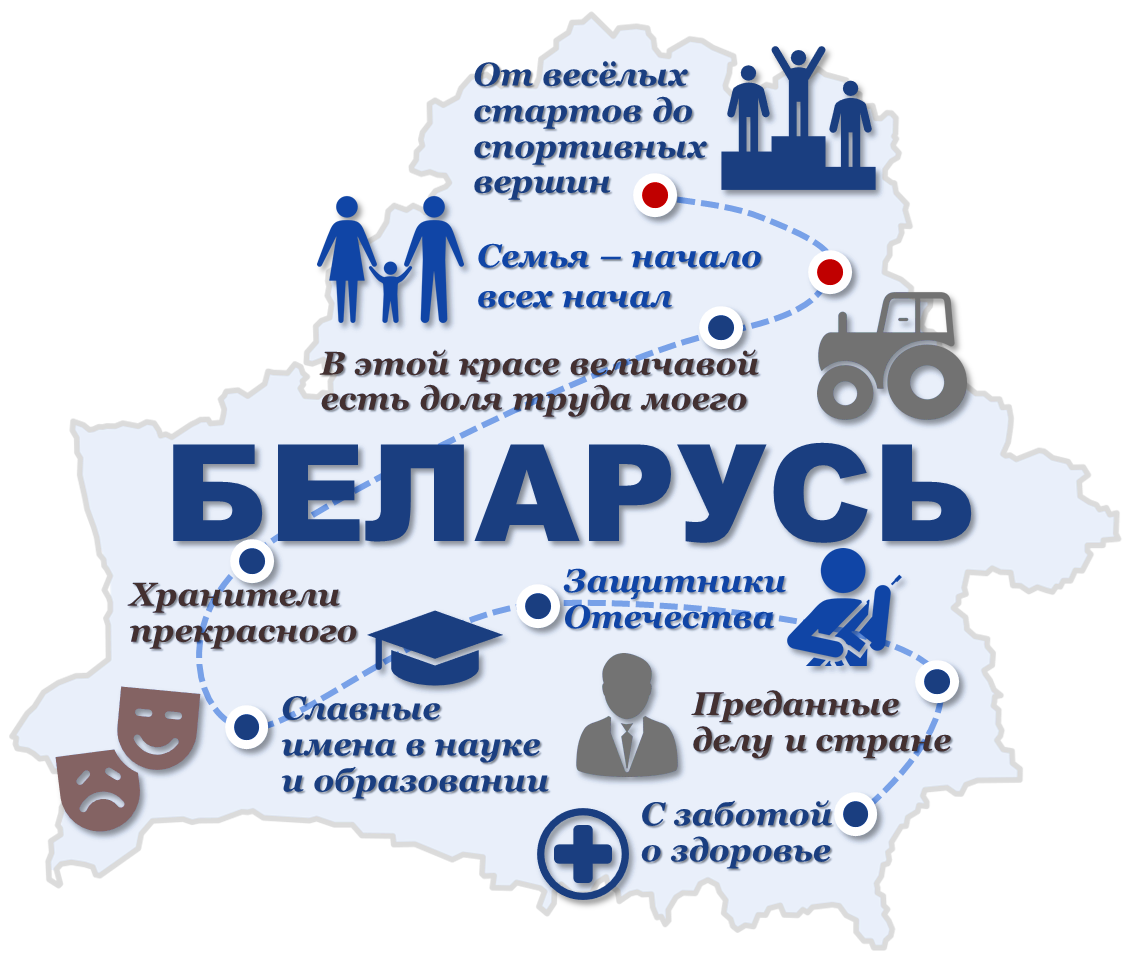 Семья – начало всех начал
(о роли родителей в создании условий для разностороннего развития детей, значении семьи и семейного воспитания)
Октябрь, 2023 год
Семья – начало всех начал
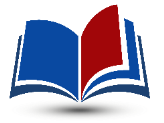 Семья Рудаковых
Заслуженным уважением пользуется в агрогородке Ровенская Слобода семья Николая и Марины Рудаковых. Авторитет свой они заработали добросовестным отношением к своей работе и в воспитании детей. Николай и Марина прививают своим детям, а их у них трое, трудолюбие, уважение к людям, развивают их личные качества, поддерживают во всём
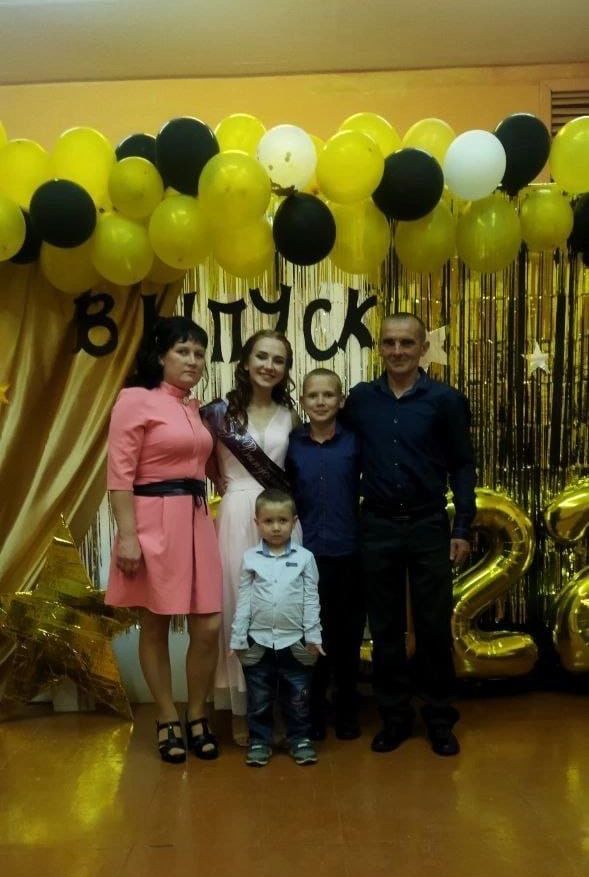 2
Семья – начало всех начал
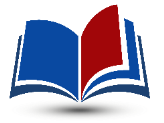 Рудаков Николай Яковлевич
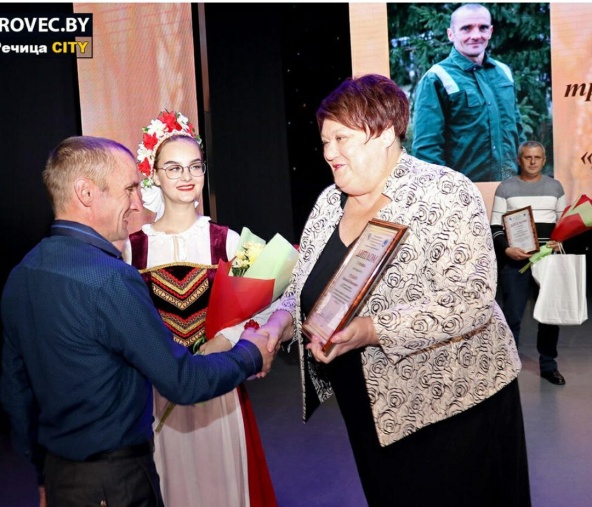 Работает механизатором в КСУП «Дзержинский-Агро». Многие годы один из лидеров в уборочной кампании. Награжден  Благодарностью президента Республики Беларусь и золотыми часами за свои достижения. Старшая дочь, Виктория, уже второй год помогает отцу в трудовых победах
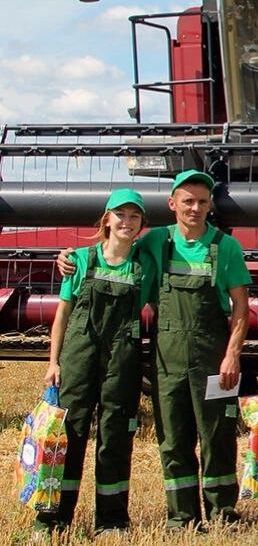 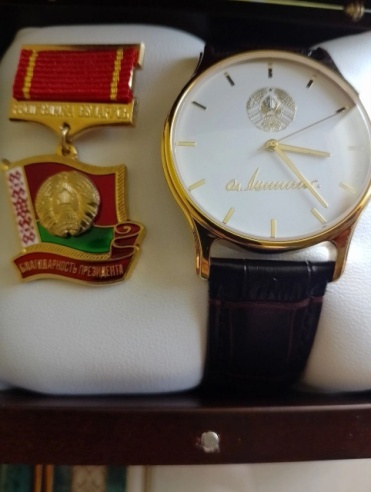 3
Семья – начало всех начал
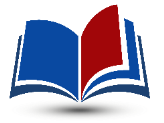 Рудакова Марина Николаевна
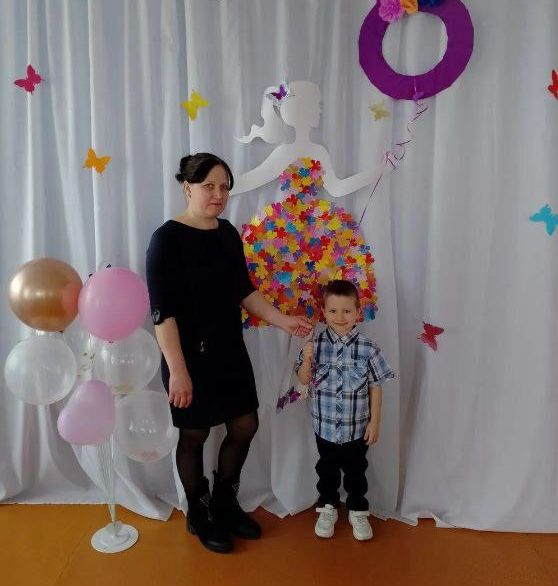 Работает помощником воспитателя в детском саду агрогородка Ровенская Слобода.  Поддержка мужа, создание домашнего уюта, забота о детях, привитие им человеческих ценностей – основная её забота
4
Семья – начало всех начал
Рудакова Виктория
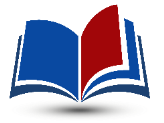 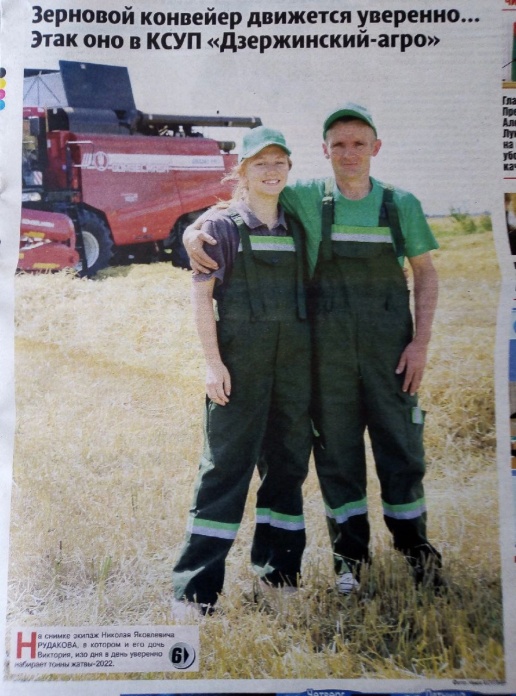 Забота и личный пример родителей дают свои плоды. Виктория активно участвует в общественной жизни, помогает родителям. В данный момент студентка Борисовского государственного политехнического колледжа. Планирует и в следующем году помогать отцу на уборочной
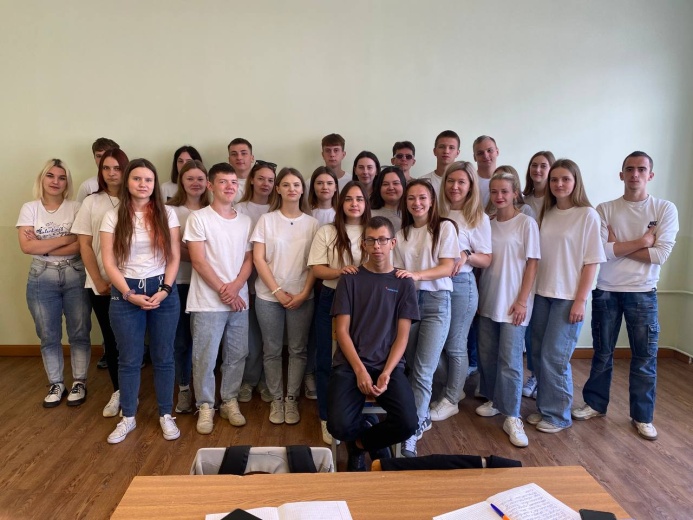 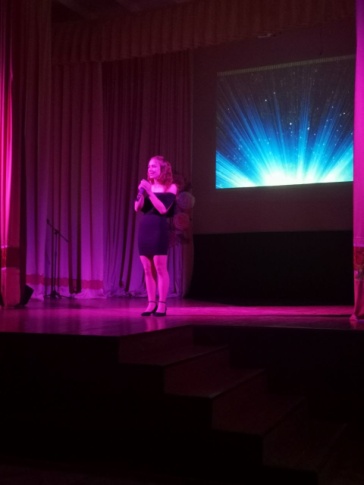 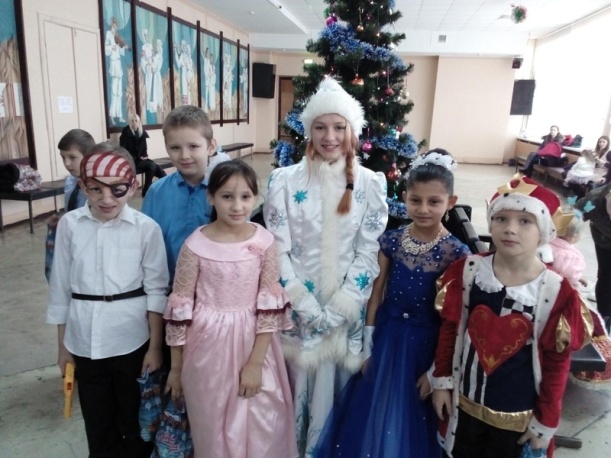 5
Семья – начало всех начал
Рудаков Тимофей
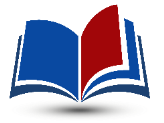 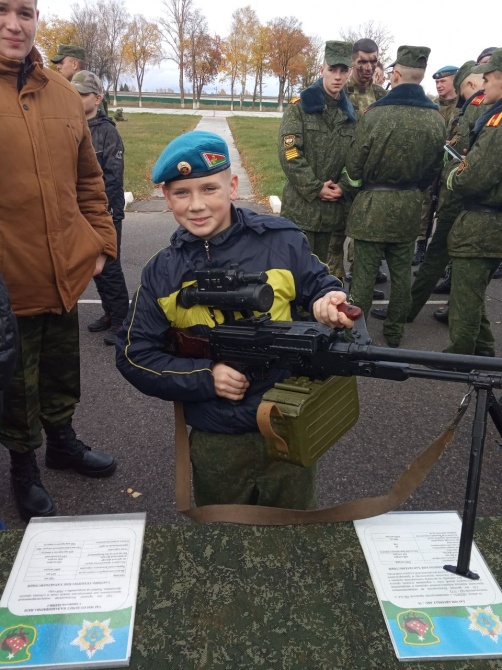 Тимофей учится в 9 классе. Показывает успехи в учебе, спортивной жизни. Занимается в военно-патриотическом клубе «СКИФ».  


С семьи начинается жизнь человека, здесь происходит формирование его как гражданина. В семье человек рождается не только физически, но и духовно. Семья – это дом, место, где уютно и спокойно, где всегда поймут и поддержат, помогут решить проблемы и искренне разделят радость. Очень важно, чтобы семья была прочной и полной.
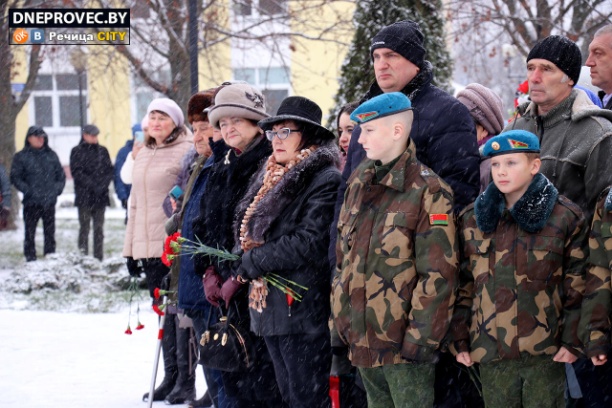 6